DARU, SARU and DAV
Strengthening Disability Advocacy Conference
Disability Employment
Riki Domagalski
Introduction
Employment is critical
Able bodied working people are struggling with their finances
Imagine how it is for someone with a disability….
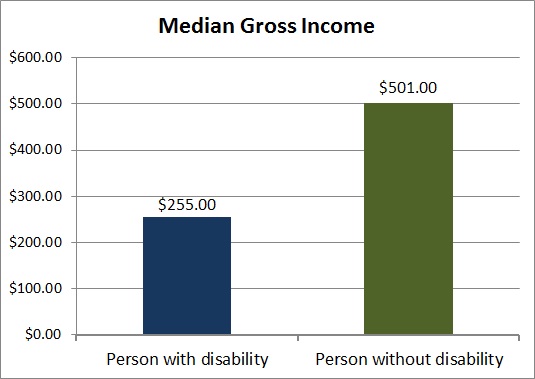 *Source: ABS 2003, p3. Persons aged 15-64 years living in households
[Speaker Notes: *Most people don’t know in 2003 people with a disability had a 53% workforce participation rate overall compared to 81% of those without a disability (ABS 2003). 
Employment is critical for financial survival, particularly in today’s society where so many things seem to be out of reach for the ordinary Australian, let alone those with a disability. Why is this happening?
I will give you my example. 
Able bodied people are struggling  
People with a disability
Me, 34 years old, want to move out of my parents home and can’t if I’m relying solely on my blind DSP]
About Me
Vision Impairment 

Completed VCE in main stream schooling

Several TAFE qualifications + a number of skills acquired through training & workshops

Community volunteer currently in over 7 organisations to increase chances of getting paid work
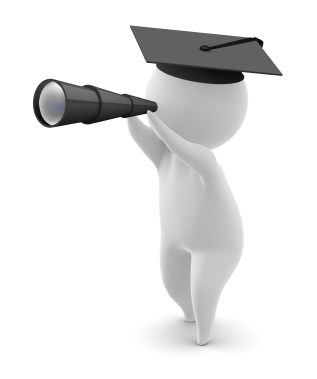 [Speaker Notes: 2 and 3 I have been lucky to pursue my studies, but according to the Leading from the Front employment report , out of 3.9 million disabled people, 1.3 million people are restricted in their schooling and employment.

4 Aside from participating in a Community Jobs Program with the Royal Victorian Institute for the Blind (RVIB) all my work has been in a volunteer capacity

I completed VCE in 1996 in Shepparton
After moving back to Melbourne I studied Certificate 3 in Community work
Certificate 2 in Business Office Administration and
Certificate 2 in Telecommunication Call Centres
Reiki and Bowen Therapy  practitioner
Enjoyed attending media workshops and advocacy training]
How did I try to get a job?
Seek, My Career, Newspapers, Websites, Networks & all other avenues+	
7 disability employment service providers in the past 16 years=Over 1400 Job applications= NO RESULTS
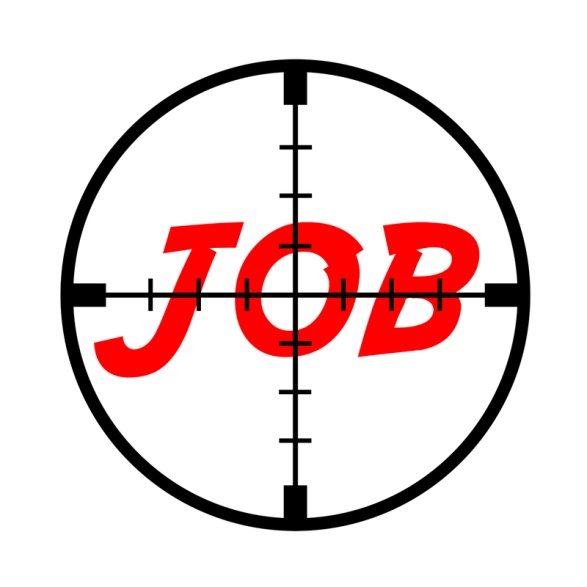 [Speaker Notes: 2 I visit service provider  roughly  every week or two.  I’d like more constructive feedback.  I get told other applicants are more experienced than me and I don’t even get an interview. I have 10 years volunteer work, is that all irrelevant? With much less employment opportunities, how can I choose my jobs.  I can’t be fussy like other people.

Paper work  held accountable properly in producing real employment results. Employment Services are inadequate  and underfunded 
1 in 100 Australians use a disability service organisation. Mario Filintatzis, unemployed, insists “On the job training for employees  is crucial. Employment agencies have to step up”


These disability job seeker providers have ranged from :
RVIB
Vision Australia
Work Trainers
CRS
Wise Employment
Distinctive Options
Randstad an organisation assisting in public sector jobs with the Victorian Government

Grit Media on C31’s No Limits as presenter, producer and crew roles
Peer Support  with Yooralla and for participants of both, a dating and social skills program called Social Impact
Training with Yooralla and Women with Disabilities Victoria (WDV) peer support 
State advisory Committee of Blind Citizens Australia
Member of Hume City Council’s Disability Issues Group
Leadership Plus at RMIT in 2010  
Diploma of Community Development in 2011 
I am currently looking for paid work  
Other people are more experienced than me and I don’t even get to an interview 
Maybe years ago it was my disability holding me back but now it’s more my lack of paid work history and experience]
Other disability employment issues...
Education
Employers
Not-for-profit organisations
Volunteering
Passion
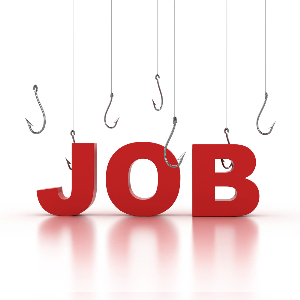 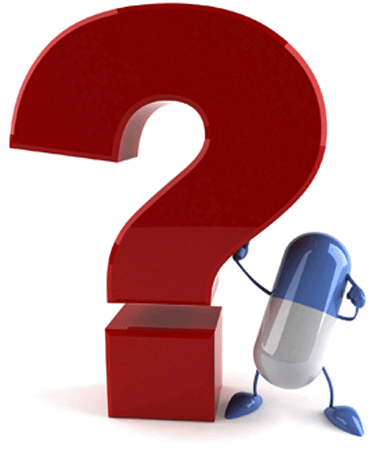 [Speaker Notes: 1 School fees
2 Attitude of employers – don’t give opportunity to listen to pwd
3 Not for profit organisations don’t get enough funding to pay staff and they rely on volunteers
4 A lot of people with disabilities are trapped in volunteer work
5 People with disabilities are usually passionate about certain areas of work like policy, advocacy, human rights 
Community Services sector are not for profit  should person with disability be open to other jobs?
Keran Howe states ‘Get all skills you can, training, confidence, faith. The more we get the message out that people with disabilities are good employees, the more things are going to change” Media publicity would be helpful]
Why the need for change?
Only 35-40% of working age people with a disability are in paid employment out of which 60% of them are working within disability organisations. Source: ‘Leading from the Front’ employment report
In 2003, 3.9 million people were affected by a disability, impairment or limitation in Australia. Source: ‘Leading from the Front’ employment report
1.3 million people were restricted in their schooling or employment 0.7 million of those were under the age of 65. Source: ‘Leading from the Front’ employment report

Since 1993 the labour force participation rate of people with disabilities has fallen, while the rate for people without disabilities has risen

People with disability in Australia are 2.7 times more likely to live in poverty
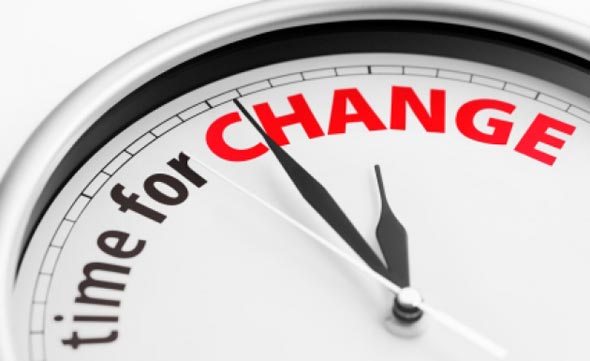 [Speaker Notes: 1 This shows that other sectors still are not open enough to the idea of employing people with a disability.  Organisations need to be made aware  of all the subsidies and supports  that are available to them if they employ PWD. ADDE and BCA running forums and workshops BCA policy.  Government should do the same, currently they are not actively promoting what they offer.

Is this why people with disabilities are still falling through the cracks? 
What is being done toward making people with disabilities not just employable, but employed? 
Australians for Disability Diversity Employment, (ADDE) in April 2008, launched a ‘Leading from the Front’ employment report
One in every 100 Australians using a disability service organisation]
No Disability Employment Policy?
Australia faces Skill shortage?
 

‘Disability Discrimination Act’ + ‘Equal Opportunity Act’  +‘Human Rights’ law = Not 100% relevant to employment for PwD


A new document around disability employment policy needs to be developed
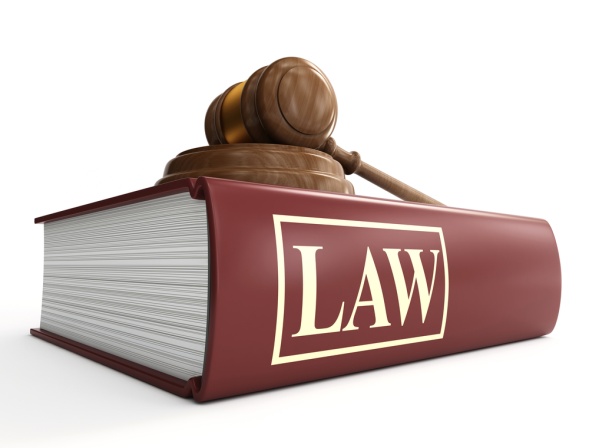 [Speaker Notes: 1 Skill shortage, looked into immi.gov.au  (immigration website). Found a lot of skills required some of which are chef, hair dressers, plumber and IT sector. List is 3 pages long. Why not use people with a disability to fill up these skills? Maybe government must also make sure that organisations are enforced active practice of disability employment. 
2 I have done extensive research for laws around disability employment. I am always redirected to the same policies  such as  the ‘Disability Discrimination Act’ or ‘Equal Opportunity Act’ or ‘Human Rights’ law  But I consider it not to be relevant  enough. ‘There is no one particular document covering it,.
3 A new document around disability employment policy needs to be developed to eliminate any chances of discrimination.  Need more transparency in the employment process.  Another suggestion may be that a quota be placed. 
According to the People with Disabilities Council of Australia (French, 2006), the number of people with disability employed by the Australian Public Service has decreased by 20% since 1997
Are employers unaware of how to establish an effective disability employment policy within their organisations? 
Peter Rickards, President of ADDE says “Some organizations have disability policies but they don’t put them into practice.”

The current laws are more generic and causes loop holes for the employer not to employ the person with the disability as it is hard legally to prove discrimination as it is basically your word against theirs. Again more transparency in reviewing the recruitment process for a person with a disability. 

Government should take advice from Blind Citizens Australia who are implementing a disability employment policy and other disability organisations can learn from them and create one too.]
What can the Australian Government do?
Disability Employment Reform 


The council's CEO, Dr Cassandra Goldie, says, “If the plan is going to work employers need to be encouraged to take on workers with disabilities.”
 
	
In discussion with the Australian Disability and Discrimination Commissioner, Graeme Innes, he stated that unless the issue of disability employment is passionately endorsed by the senior levels, nothing happens....”because what you are trying to do is change a culture and remove the soft bigotry of lowered expectations....”
[Speaker Notes: Currently in the process of a Disability Employment Reform 
The Australian Council of Social Service says it is worried the Federal Government's plans to get disabled people into the workforce will instead force them onto unemployment benefits 

"If this reform is going to work, then it's absolutely critical that both government as a major employer - and their track record is not great - and business more generally, really steps up and makes a commitment to offer the kinds of jobs people with a disability would love to have the opportunity to take." she said.

The people need to actively participate in lobbying to Government demanding effective change.]
Spiralling Negative Effect
Unemployment  causes poverty
Mental and physical health problems
Low social  and economic status
More isolated			
Reduced community access
		=
Increased government spending
		=
More taxpayers money
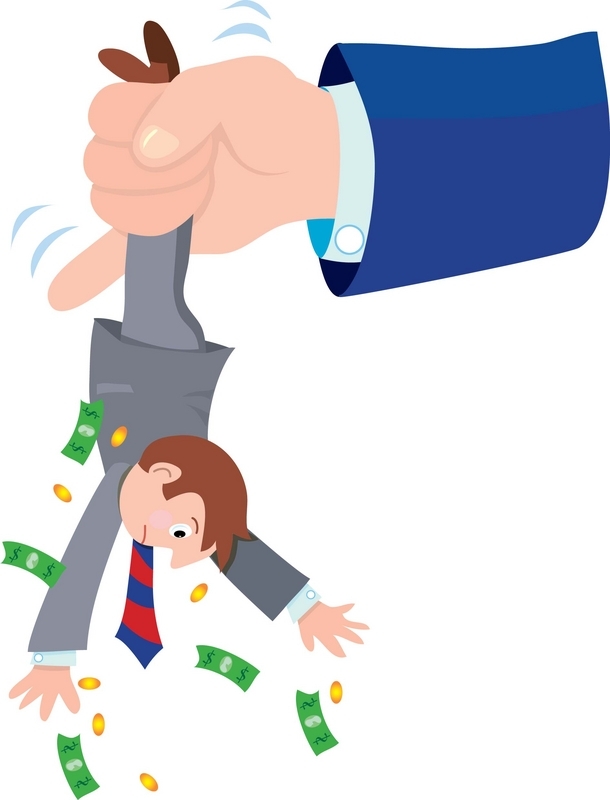 [Speaker Notes: Lead to more expenses for the  Government . 
Unemployment  causes poverty
Mental and physical health problems
Low social  and economic status
This is more so with people with disabilities as they are already disadvantaged and vulnerable in society
More isolated  
Reduced community access
	
	
 Mario “If I’m not doing anything it is difficult to get out of bed. I want to move out of home, go overseas, and live adult life and being unemployed is like if or when is it going to happen? Sometimes I have depression”]
It gets worse! Subgroups...
The rate of unemployment Australia wide is 13.9%, whereas for those with low vision or blindness it is 69%. Source: Vision Australia, 2007: 16
Profound disability had a much lower participation rate of 15% Source: ABS 2003, p3. Persons aged 15-64 years living in households
Women with disabilities workforce participation rate is lower. Source: ABS 2003, p3. Persons aged 15-64 years living in households
48% of people with a psychological disability reporting they are permanently unable to work, compared with 28% of those with a sensory disability Source: ABS 2003, p3. Persons aged 15-64 years living in households
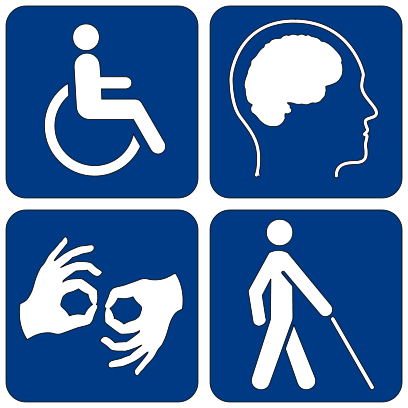 [Speaker Notes: 1 A study conducted by Vision Australia research in 2007 with 1,864 people who were blind or with low vision found that the rate of unemployment Australia wide based on numbers of Australians who wanted work but had none (including those who had given up looking) is 13.9%, whereas for those with low vision or blindness it is 69% (Vision Australia, 2007: 16)

2 Some are suffering because of their type of disability. E.G. A lot of people with ABI  are refused jobs because as soon as they hear the words brain injury they have preconceived ideas and run without having a true understanding of what it means. Information has been generated on specific subgroups of people with disabilities in relation to their employment]
How can a person with a Disability compete with the average Joe…?
Individual’s strengths

Labour jobs 

Brain power, not speed or physical strength

Jobs going overseas

See the ability not the disability
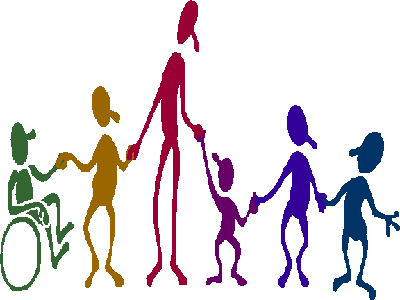 [Speaker Notes: Why don’t they look for employment opportunities elsewhere? But, it depends where the individual’s strengths lie
Unfortunately for a lot of people with a disability, there are many roles, particularly labour jobs that they can’t physically doPeople with disabilities are usually instinctive, smart and need jobs that require brain power, not speed or physical strength
With many jobs going overseas companies aren’t prepared to pay Australian Award wages, the “Average Joe” is being retrenched
How can people with disabilities compete in the same game? 
“Average Joe” is fussy 
People are emigrating here and taking Australian jobs 
Preference goes to the foreigner
The person with a disability is just as eager to get the position, but misses out because they “have a ‘disability’.  * Talk advantages of employing someone with a disability]
Conclusion
People with disabilities need employment
Ways to make this happen
People with disabilities needing employment  require more media attention
Lobby to Government  (politicians and public servants
Run community workshops educating employers about advantages of employing people with disabilities  
Messages need to be delivered by business leaders who have weight in the community
Run forums and create policy such as the work of Blind Citizens Australia
[Speaker Notes: The area of Disability and Employment is diverse and vast in complexities 
We have only scraped the surface of things that are and can be done, and clearly there is so much more to do
There are obviously still many unanswered questions and things for the community and employers to think about

I sincerely hope that positive changes happen in the future and more and more people with disabilities, including myself, gain paid employment, in order to sustain financial security, a higher self esteem and a better quality of life]
Homework….
Speak with your entire network of friends, family and colleagues and work collectively on at least one of the identified strategies in my conclusion to educate a society that a person with a disability is capable of working!!! 

Focus on ABILITY not disability...
Thank you